Europe
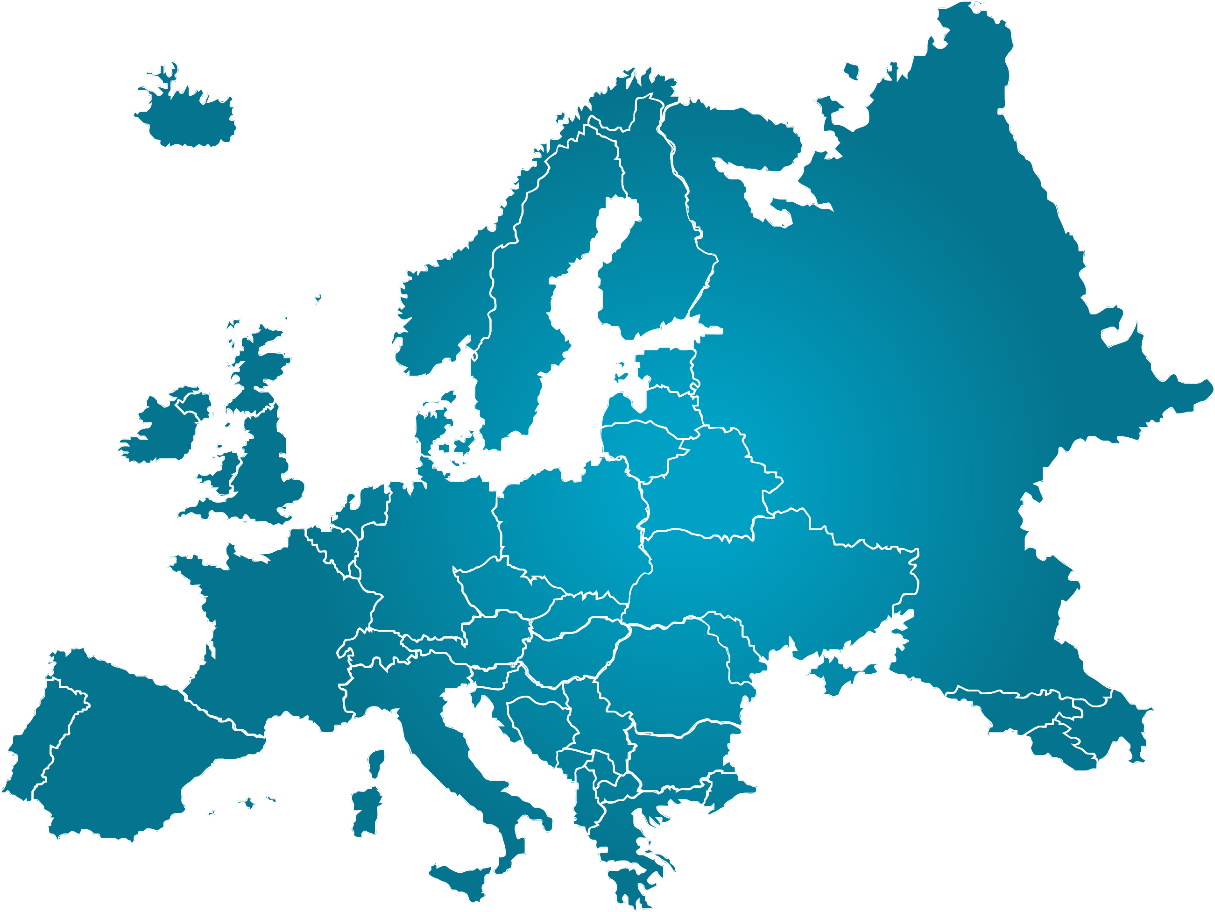 Map Analysis
Map Analysis
Examining the impact of climate, population density, and location of natural resources on various countries in Europe. 


* See Brainpop Humans and the Environment for explanation of theme.
Climate
Definition:
the average course or condition of the weather at a place usually over a period of years as exhibited by temperature, wind velocity, and precipitation

Not to mistake with weather, which is more about what is happening that day or specific time.

*See Brainpop on Climate Types and Weather for additional information.
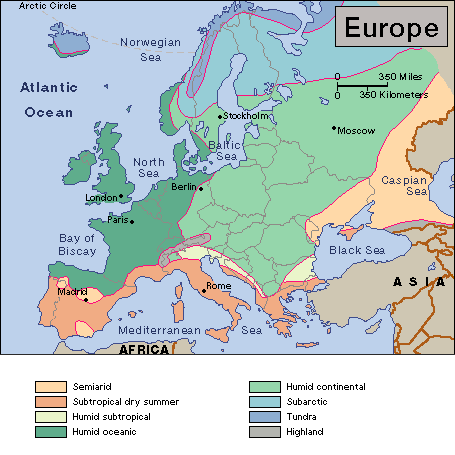 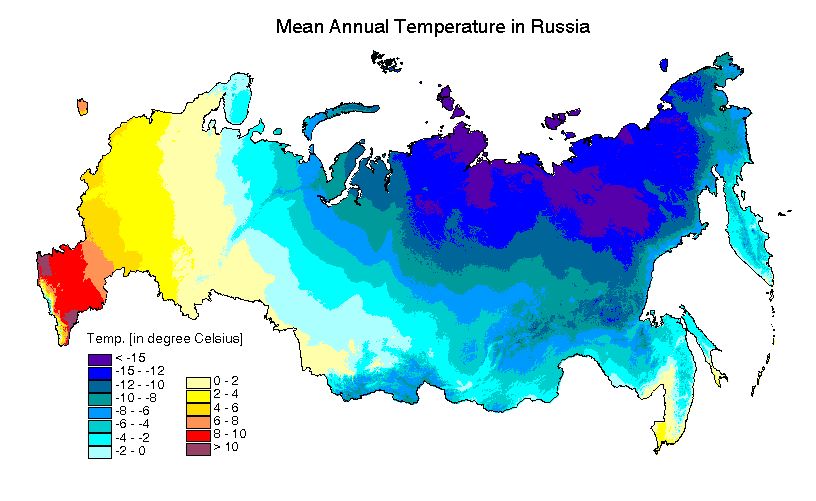 Population Density
the number of people living in each unit of area (such as a square mile) 


* See Brainpop Population Growth for additional understanding of populations.
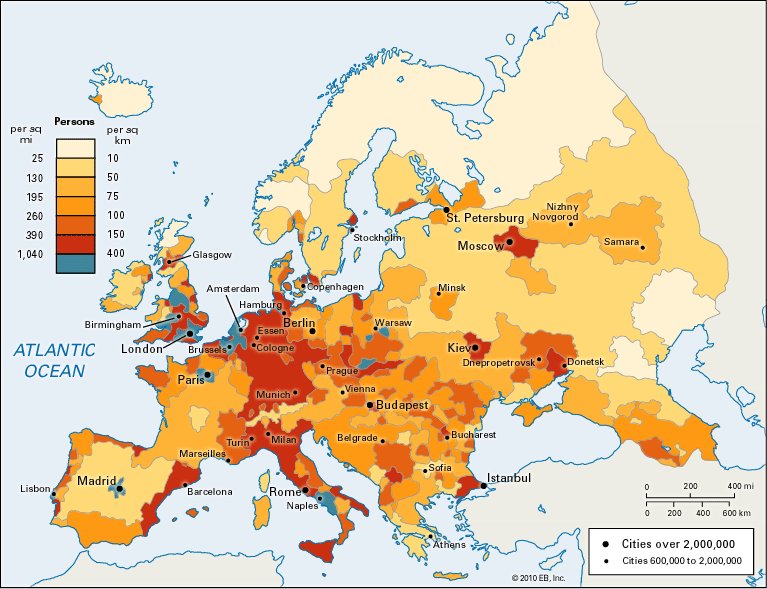 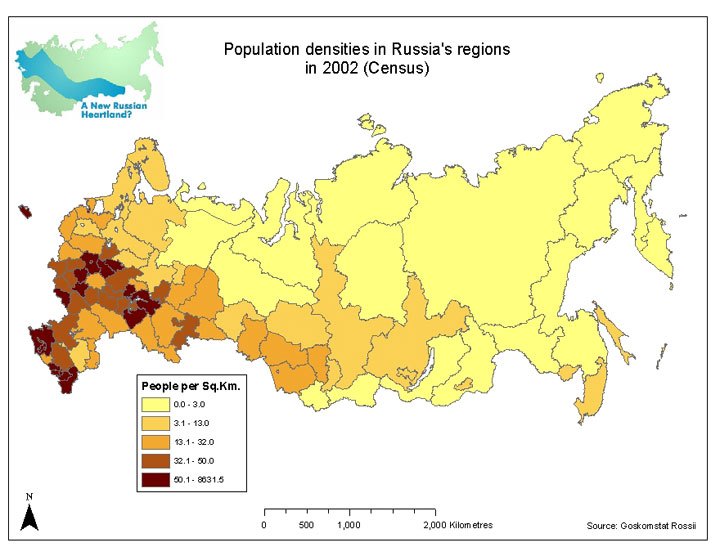 Location of Natural Resources
The relationship between where the natural resources of a country are located and where the population lives.

* See Brainpop Natural Resources for more clarification of different types.
Resource map example for all of Europe on Page 87 old atlas,
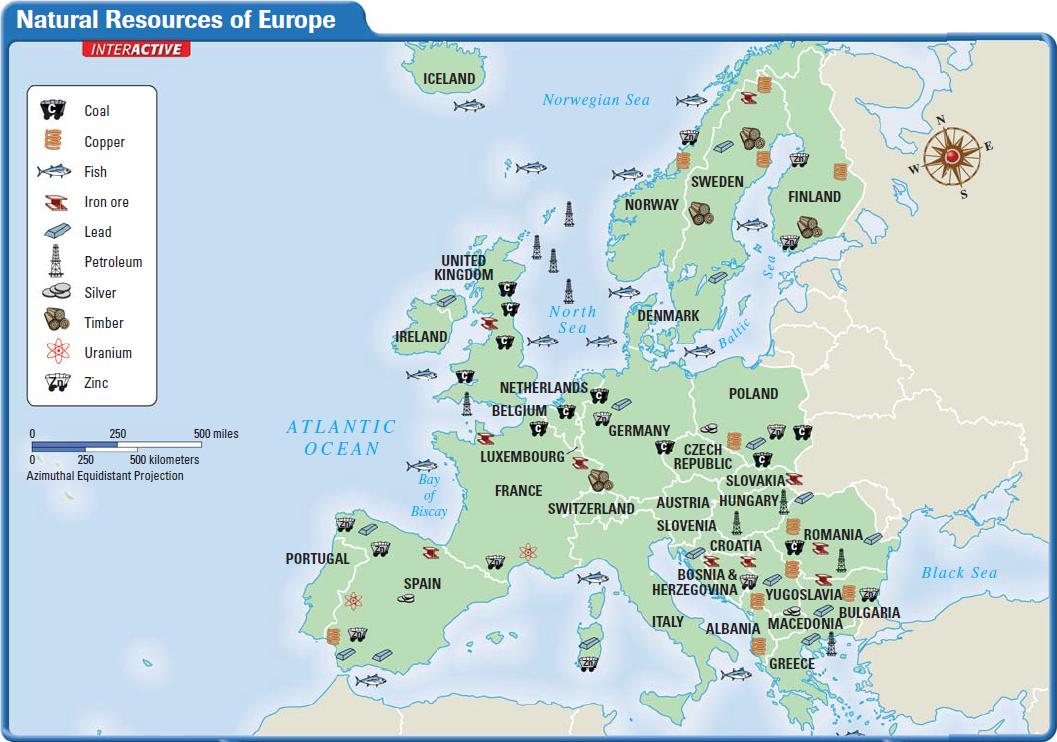 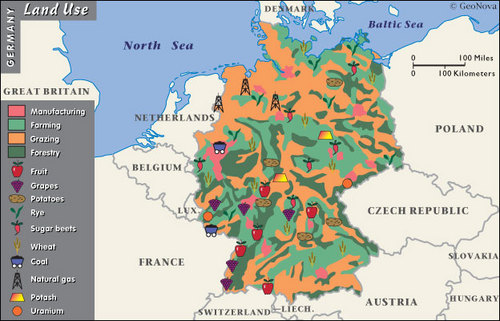 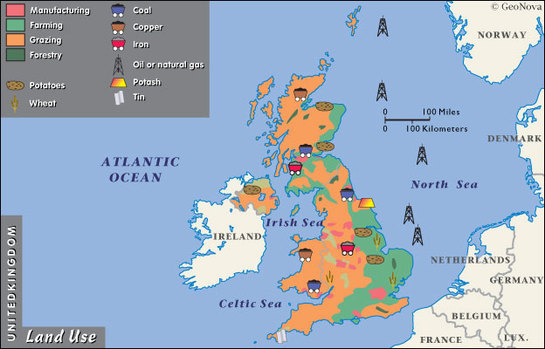 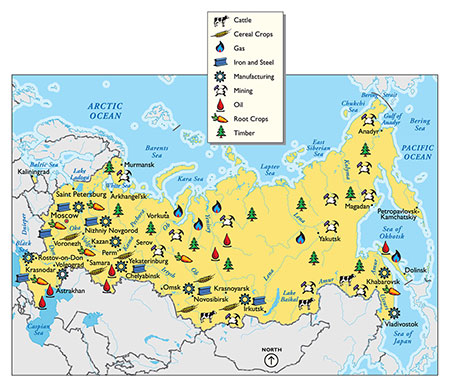